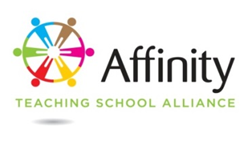 Calculation PolicyDivision – Years 1-3
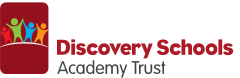 Vid
Vid
Obj
Gui
Ex
Obj
Ex
Obj
Gui
Vid
Ex
Gui
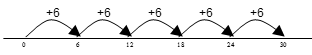 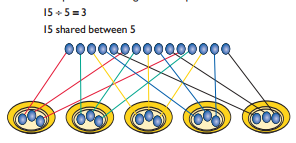 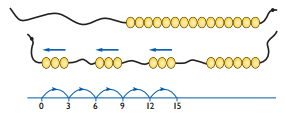 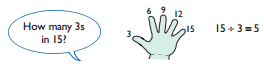 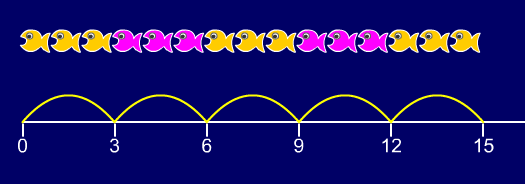 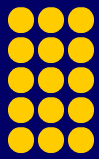 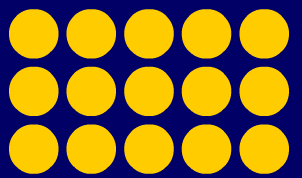 The National Curriculum in England. ©Crown Copyright 2013Year 1 objectives
Return
The National Curriculum in England. ©Crown Copyright 2013Year 1 guidance
Return
The National Curriculum in England. ©Crown Copyright 2013Year 2 objectives
Return
The National Curriculum in England. ©Crown Copyright 2013Year 2 guidance
Return
The National Curriculum in England. ©Crown Copyright 2013Year 3 objectives
Return
The National Curriculum in England. ©Crown Copyright 2013Year 3 guidance
Return